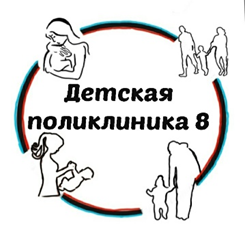 ПРАВОВАЯ ПОМОЩЬ РОДИТЕЛЯМ ПО ОБСЛУЖИВАНИЮ В ДЕТСКОЙ ПОЛИКЛИНИКЕ
Детская поликлиника № 8
ОБУЗ Ивановская клиническая больница им. Куваевых
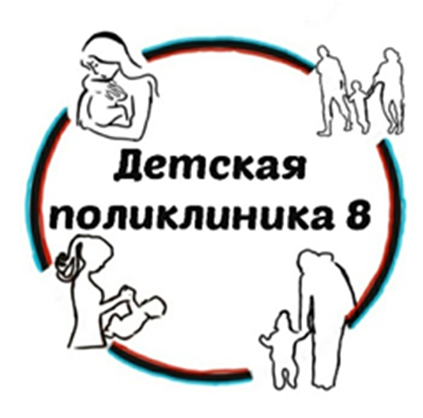 ПРИКРЕПЛЕНИЕ К ПОЛИКЛИНИКЕ
В соответствии с ч. 1 ст. 16 Федерального закона от 29.11.2010 г. № 326-ФЗ «Об обязательном медицинском страховании в Российской Федерации», приказом Минздравсоцразвития России от 26.04.2012 г. № 406н «Об утверждении порядка выбора гражданином медицинской организации при оказании медицинской помощи в рамках программы государственных гарантий бесплатного оказания гражданам медицинской помощи»,  приказом Минздрава России от 21.12. 2012 г. № 1342н «Об утверждении порядка выбора гражданином медицинской организации»:
1) застрахованные лица имеют право на выбор медицинской организации (так называемое прикрепление к поликлинике), для чего в детскую поликлинику необходимо предоставить:
-- копии полиса ОМС или временного полиса ОМС;
-- копию свидетельства о рождении (для детей до 14 лет) или паспорта (для детей старше 14 лет);
-- документ, удостоверяющий личность законного представителя несовершеннолетнего;
-- СНИЛС (при наличии).
-- документ, подтверждающий смену места жительства, в случае смены поликлиники чаще, чем 1 раз в год по причине изменения места жительства.
2) в случае изменения места жительства, застрахованный гражданин обязан осуществить выбор страховой медицинской организации по новому месту жительства в течение одного месяца. Территориальное прикрепление ребенка к страховой компании позволит осуществлять запись к врачам поликлиники через портал Госуслуг и контакт-центр.
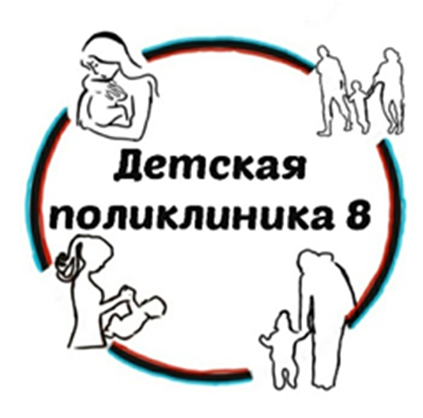 МЕДИЦИНСКАЯ КАРТА: МОЖНО ЛИ ЗАБРАТЬ НА ВРЕМЯ
В соответствии с приказом Минздрава России от 15.12.2014 г. № 834н (ред. от 02.11.2020 г.) «Об утверждении унифицированных форм медицинской документации, используемых в медицинских организациях, оказывающих медицинскую помощь в амбулаторных условиях, и порядков по их заполнению»: 
медицинская карта пациента, получающего медицинскую помощь в амбулаторных условиях, является одним из основных учетных медицинских документов, обязанность ведения, учета и хранения медицинских карт возложена на медицинские организации.

Согласно письму Минздравсоцразвития России от 04.04.2005 № 734/МЗ-14:
- медицинская карта амбулаторного пациента хранится в регистратуре.
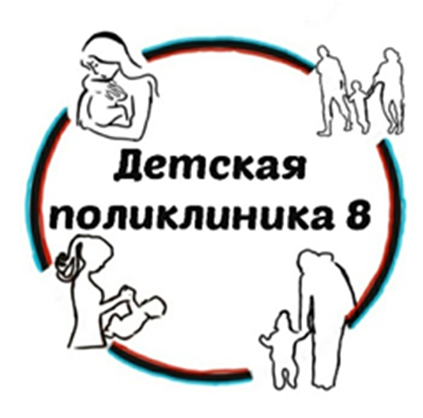 ОЗНАКОМЛЕНИЕ                       С МЕДИЦИНСКОЙ КАРТОЙ
В соответствии с приказом МЗ России от 12 ноября 2021 г. № 1050н «Об утверждении порядка ознакомления пациента либо его законного представителя с медицинской документацией, отражающей состояние здоровья пациента»: 
- для ознакомления с медицинской документацией законный представитель ребенка направляет письменный запрос на имя главного врача медицинской организации, 
- срок ожидания предоставления возможности для ознакомления с медицинской документацией составляет десять рабочих дней со дня поступления письменного запроса;
- ознакомление пациента или его законного представителя с медицинской документацией осуществляется в помещении медицинской организации в присутствии работника, ответственного за выдачу медицинской документации для ознакомления;
- в процессе ознакомления с медицинской документацией пациент или его законный представитель вправе выписывать любые сведения, снимать копии с медицинской документации.
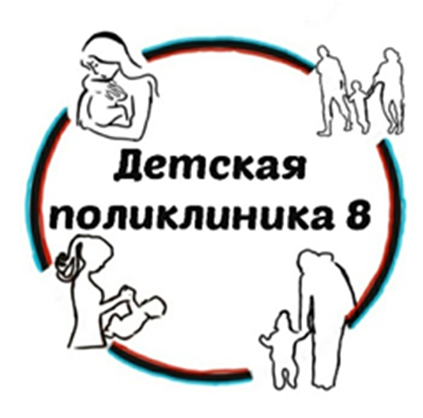 ВЫДАЧА СПРАВОК И ВЫПИСОК ИЗ МЕДИЦИНСКОЙ КАРТЫ
В соответствии с приказом Минздрава России от 14.09.2020 г. № 972н «Об утверждении Порядка выдачи медицинскими организациями справок и медицинских заключений»:
- медицинские заключения и справки должны быть выданы в срок, составляющий 3 рабочих дня после окончания медицинских обследований.
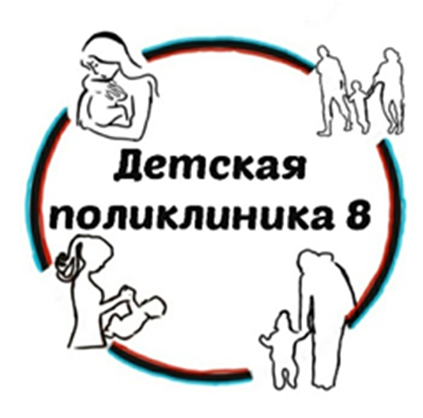 С КАКОГО ВОЗРАСТА РЕБЕНОК МОЖЕТ САМОСТОЯТЕЛЬНО ПОСЕЩАТЬ ПОЛИКЛИНИКУ
В соответствии со ст.38 Конституции РФ, ст. 56 Семейного кодекса РФ, ст. 5.35 КоАП РФ, ч.2 ст.20 Федерального закона № 323-ФЗ:
- в детской поликлинике не допускается оказание медицинской помощи (опрос, осмотр, медицинские манипуляции, исследования, лечебные процедуры и т.д.) несовершеннолетним детям до 15 лет без присутствия родителей или законных представителей;
- информированное добровольное согласие на медицинское вмешательство или отказ от него дает один из родителей или иной законный представитель несовершеннолетнего;
- несовершеннолетние старше 15 лет вправе самостоятельно оформлять согласие на медицинское вмешательство.
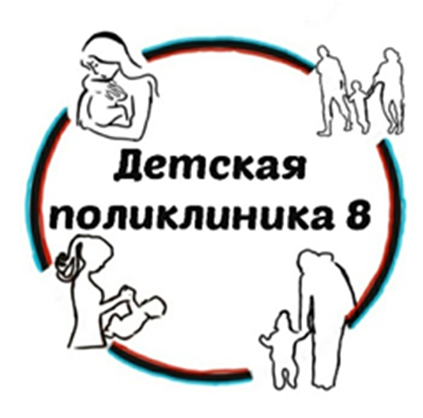 С КЕМ РЕБЕНОК МОЖЕТ ПОСЕЩАТЬ ПОЛИКЛИНИКУ
В соответствии с п.4 ч.4 ст.13, п.4 ст.22 Федерального закона № 323-ФЗ «Об основах охраны здоровья граждан в Российской Федерации»:
- родственники несовершеннолетних, не являющиеся родителями, опекунами или попечителями (бабушки, дедушки, братья, сестры и т.д.) вправе получать информацию о состоянии здоровья и диагнозе несовершеннолетнего, о результатах обследования, наличии заболевания, возможных вариантах медицинского вмешательства и т.д. исключительно с согласия законного представителя, оформленного надлежащим образом.
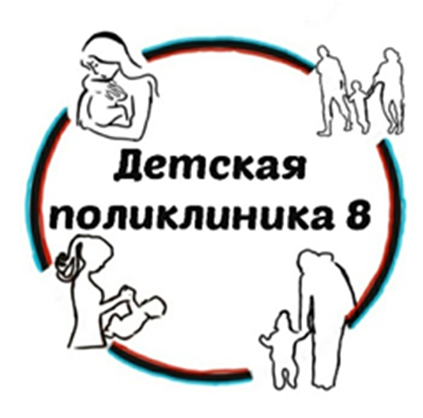 МОЖЕТ ЛИ РЕБЕНОК ПОСЕЩАТЬ ОБРАЗОВАТЕЛЬНОЕ УЧРЕЖДЕНИЕ, ЕСЛИ ЕМУ НЕ СДЕЛАНА РЕАКЦИЯ МАНТУ
В соответствии с Федеральным законом от 30.03.1999 № 52 - ФЗ «О санитарно-эпидемиологическом благополучии населения», постановлением Главного государственного санитарного врача России от 28.01.2021 г. № 4 «Об утверждении санитарных правил и норм СанПиН 3.3686-21 «Санитарно-эпидемиологические требования по профилактике инфекционных болезней»:
- установить наличие в организме туберкулезной инфекции и заболевание туберкулезом возможно только при проведении специальных методов исследования, основным из которых является иммунодиагностика (проба Манту, диаскин-тест, тест квантиферроновый, тест Т-SРОТ.ТВ);
- дети, которым не проводилась туберкулинодиагностика, допускаются в образовательные учреждения при наличии заключения врача-фтизиатра об отсутствии у ребенка заболевания туберкулезом.
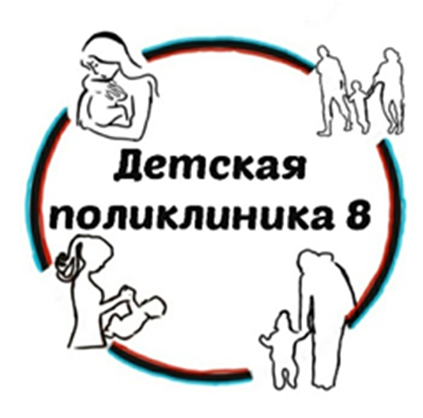 БОЛЬНИЧНЫЕ ЛИСТЫ: ПРАВИЛА ВЫДАЧИ
В соответствии с приказом Минздрава России от 23.11.2021 г. № 1089н «Об утверждении Условий и порядка формирования листков нетрудоспособности в форме электронного документа и выдачи листков нетрудоспособности в форме документа на бумажном носителе в случаях, установленных законодательством Российской Федерации»:
- листок нетрудоспособности (ЛН) выдается члену семьи, фактически осуществляющему уход за ребенком (его открытие и закрытие происходит при очном присутствии лица, осуществляющего уход);
- в случае ухода за больным ребенком в возрасте до 15 лет – ЛН выдается на весь период лечения;
-  формирование электронного ЛН осуществляется при предъявлении документа, удостоверяющего личность, а также СНИЛС лица, осуществляющего уход, и СНИЛС заболевшего ребенка;
- формирование (выдача) и продление ЛН осуществляется после осмотра ребенка и записи данных о состоянии его здоровья в медицинской карте пациента;
- ЛН формируется (выдается) медицинской организацией в день признания гражданина нетрудоспособным;
- при заболевании двух детей одновременно лицу, осуществляющему уход, выдается один ЛН;
- если уход за двумя одновременно заболевшими детьми осуществляют разные лица, то каждому выдается ЛН;
- при заболевании ребенка в период отпуска родителей (лиц, осуществляющих уход), ЛН выдается со дня, когда лицо, осуществляющее уход, должно приступить к работе.